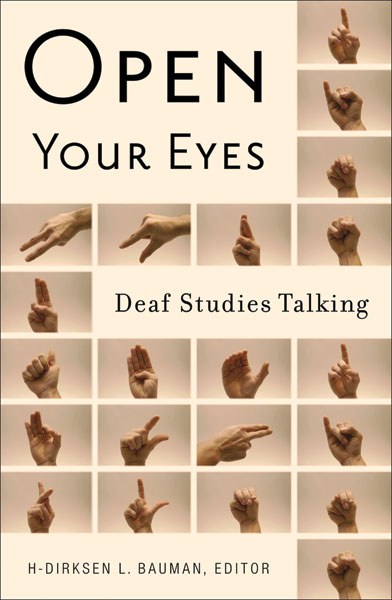 Paddy Ladd Open your eyes(2008)
Colonialism and Resistance: A Brief History of Deafhood
(Kolonizace a odpor: Stručná historie Deafhood)
Marie Mašláňová, Eva Radilová
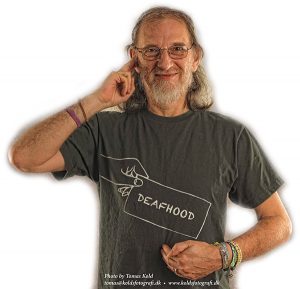 Paddy Ladd
narozen v Anglii 1952
 narozen jako slyšící a ve 20       letech ohluchl
 lingvista, učitel, spisovatel
 od 80.let bojuje za práva Neslyšících
 vymyslel slovo DEAFHOOD = uvědomění a přijmutí sebe sama, že jsem Neslyšící = identita
Colonialism and Resistance: A Brief History of Deafhood(Kolonizace a odpor: Stručná historie Deafhood)
STRUČNÉ INFORMACE O KAPITOLE:
potlačování znakového jazyka – byl obyčejný 
výuka ve škole byla orální
Američané vnímali Evropany jako méně neslyšící - důvodem byl oralismus, který v Evropě převažoval
Američané kladli důraz na krásu a techniku znakování
v rámci kolonizace se na neslyšící pohlíželo, že jsou něco míň - měli by slyšícím sloužit
Kolonialismus
kolonialismus = vykořisťování, zisky a výnosy na úkor druhých
 - jedna skupina řídí a ovládá jinou skupinu, ale také řídí její kulturu
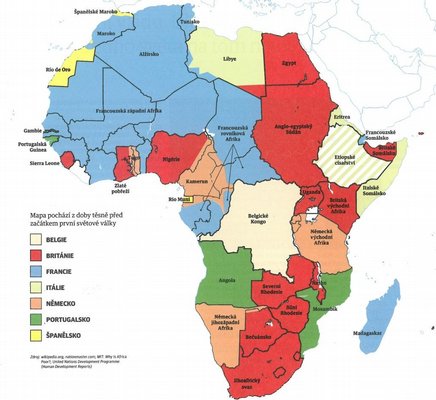 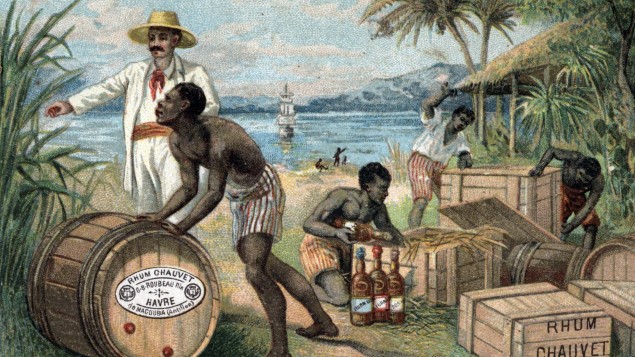 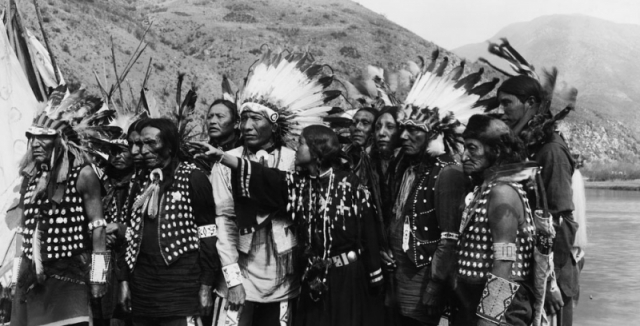 Kolonialismus
Neslyšící - nesměli používat znakový jazyk (jejich mateřský jazyk) 
                 - potlačování kulturních tradic Neslyšících
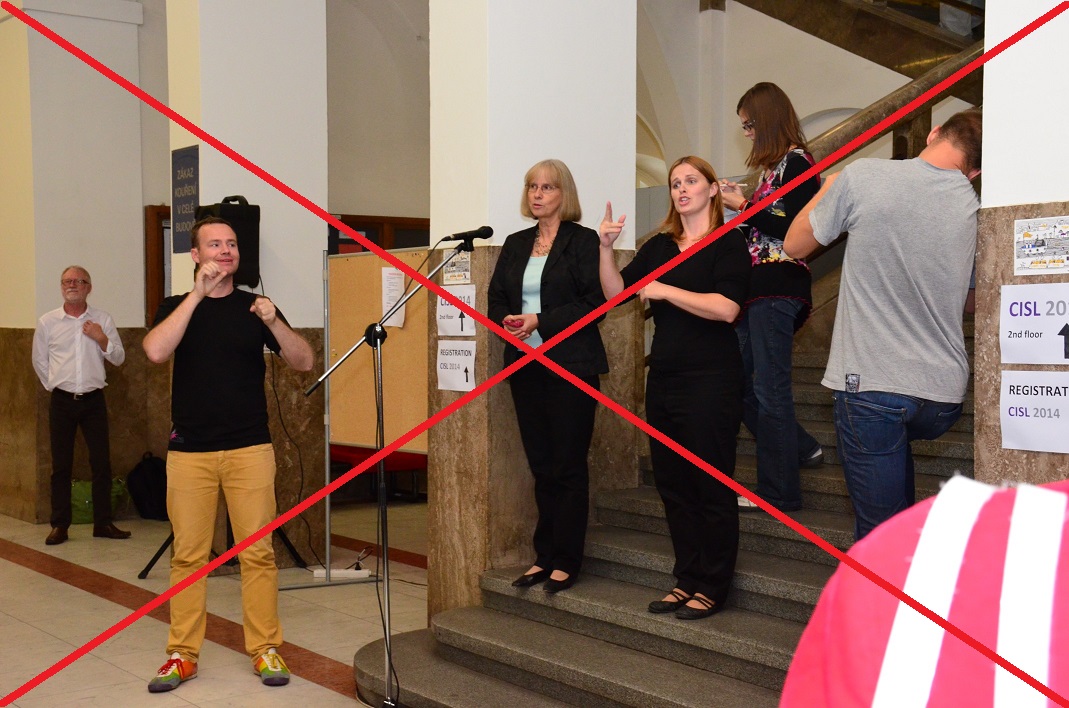 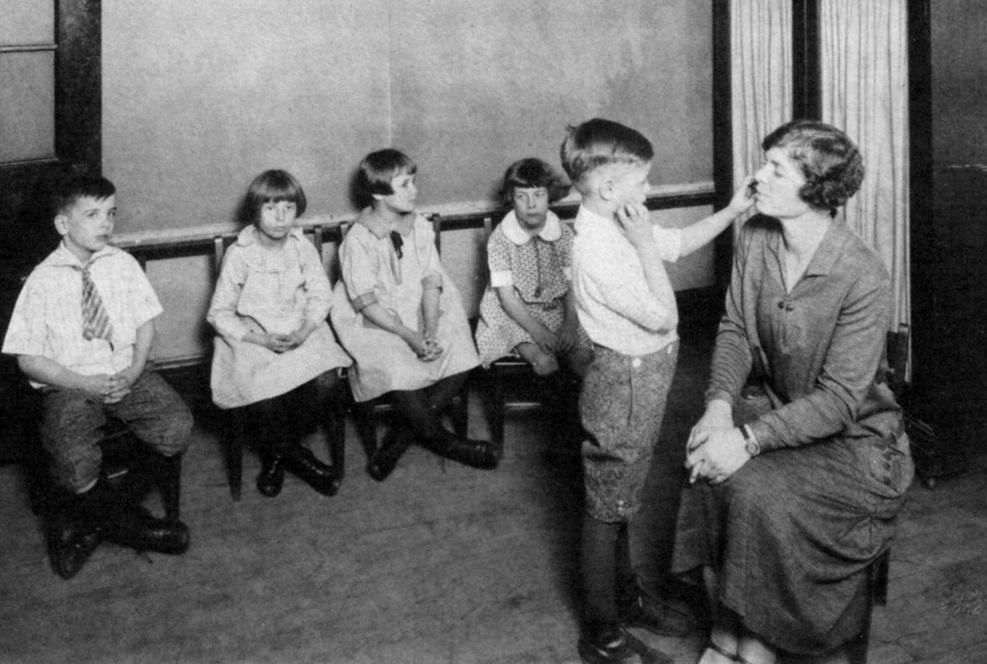 Neokolonialismus
Neokolonialismus = jiná forma ovlivňování
         př. Neslyšící - hlavní směr - rozvoj oralismu
  - vývoj kochleárních implantátů -) slyšící si mysleli, že Neslyšícím dávají         možnost pro lepší život
         = ZTRÁTA IDENTITY NESLYŠÍCÍCH!
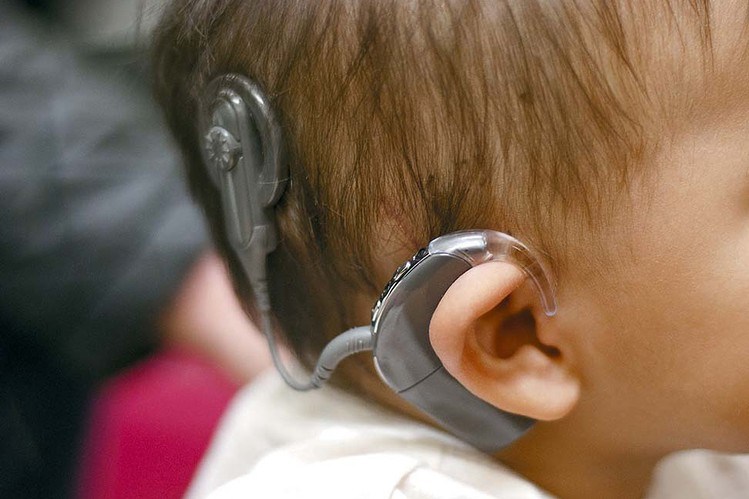 Historie Neslyšících (Anglie 20.stol.)
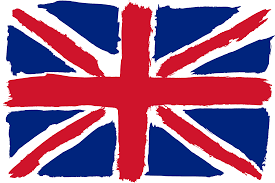 snižování počtu Neslyšících učitelů - rozšíření negramotnosti Neslyšících
kluby neslyšících - 3 úrovně:
Výbor řízení - hlavně slyšící
Misionáři (= propagátor nějakého náboženství či myšlenky)
Společenský výbor Neslyšících
Historie Neslyšících (Anglie 20.stol.)
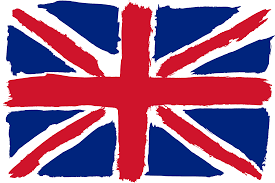 Neslyšící vyzývali k soupeření slyšící -) boj za lepší život pro všechny Neslyšící -) Larger Deaf selves – snaha o oživení komunity Neslyšících

snaha o oživení klubů Neslyšících - otevřené debaty, debaty o tom, jak by mohl svět neslyšících vypadat

některé Neslyšící rodiny nechodily do klubů - měli strach, že je příbuzní zavrhnou
Znakový jazyk v 19.století
nelze zaznamenat, mnoho důkazů bylo ztraceno
byl potlačovaný - podpora oralismu
prstová abeceda (fingerspelling) a odezírání bylo 
prvním nástrojem komunikace Neslyšících
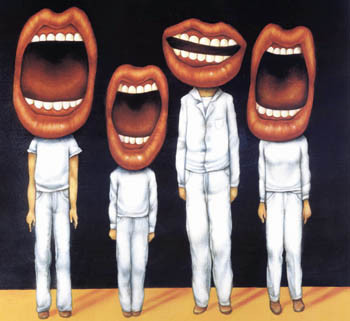 Znakový jazyk v 19.století
v 19. stol. Neslyšící spisovatelé považovali ZJ 
          více jako umění než vědu

 byl vnímán jako prostředek k tomu, 
  aby slyšící učitelé mohli kontrolovat 
             výuku Neslyšících
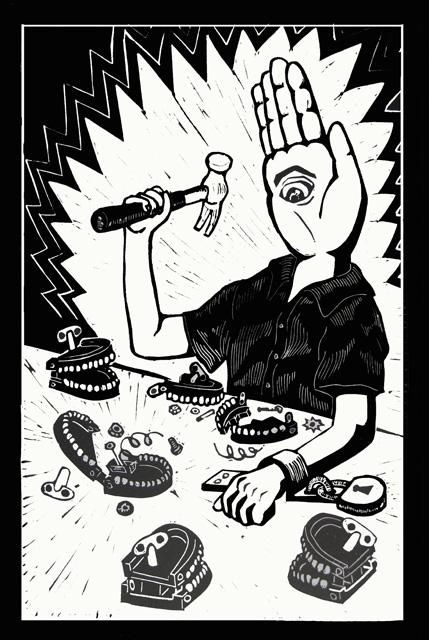 Komunita neslyšících
slyšící nechtěli, aby se neslyšící osamostatnili - proto se na školách neučilo o historii Neslyšících -) slyšící měli strach, že by se Neslyšící začali bouřit

všechny studie na téma Neslyšící dělali slyšící
Komunita neslyšících
slyšící Neslyšící podvědomě zneužívali -) pomohli jim, ale zároveň je brali jako méněcenné

s rozvojem vědy (genetiky) Neslyšící budou muset obhajovat svou existenci (proč existují, když tu máme možnosti, aby slyšeli)
DEAFNESS X DEAFHOOD
- Neslyšící DOKÁŽOU!
- Neslyšící nejsou HLOUPÍ!
- MAJÍ VLASTNÍ JAZYK A KULTURU!
- HRDOST, ŽE JSEM NESLYŠÍCÍ, 
         NENÍ TO HANDICAP!
Neslyšící neumí – číst.                 
                          - psát.         
                          - mluvit.
                          - slyšet 
- Neslyšící jsou hloupí.  



Díky Paddy Ladd vymyslel slovo DEAFHOOD!
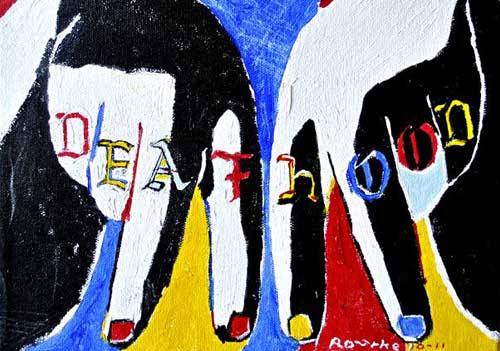 DĚKUJEME ZA POZORNOST! 
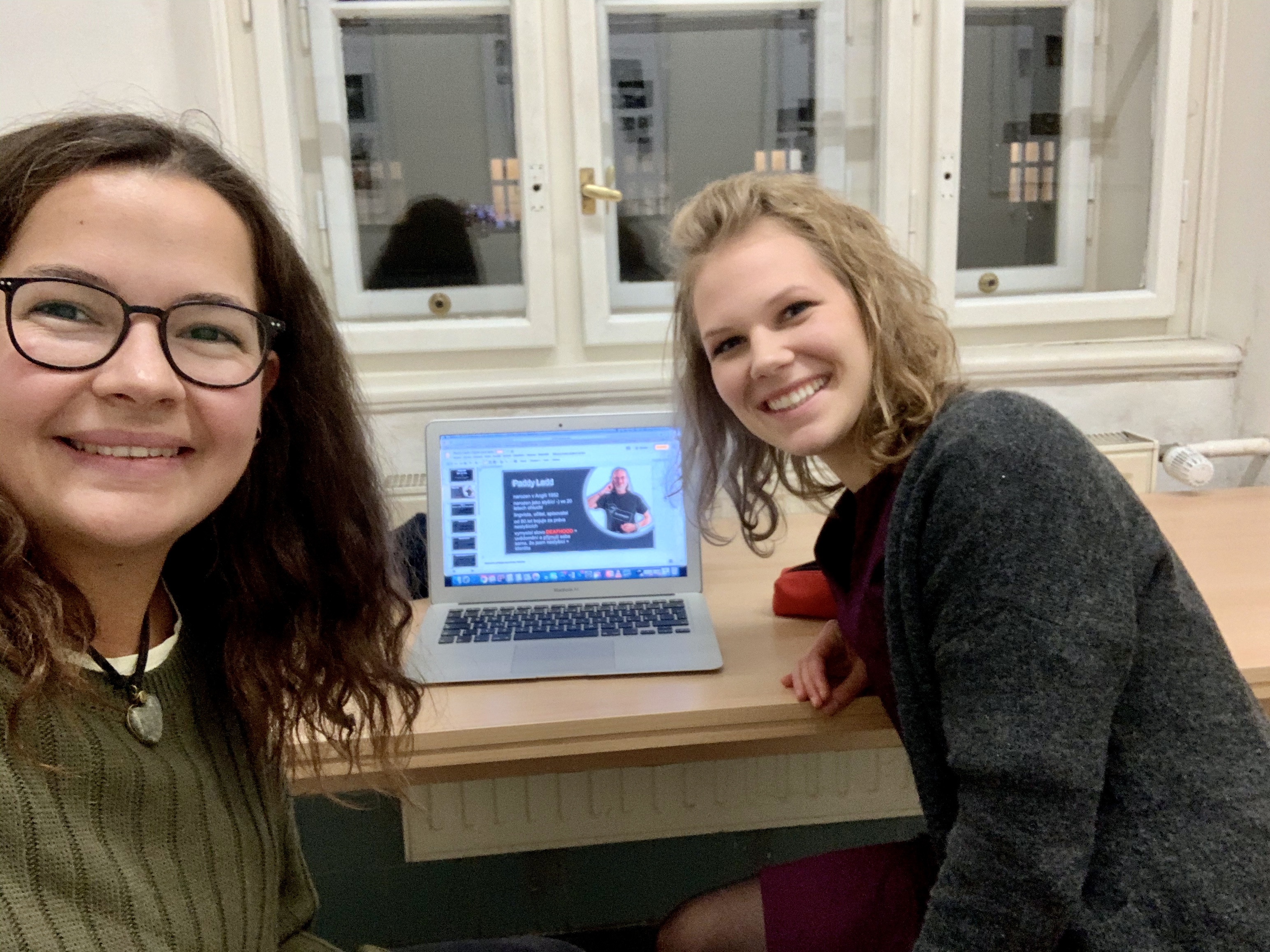 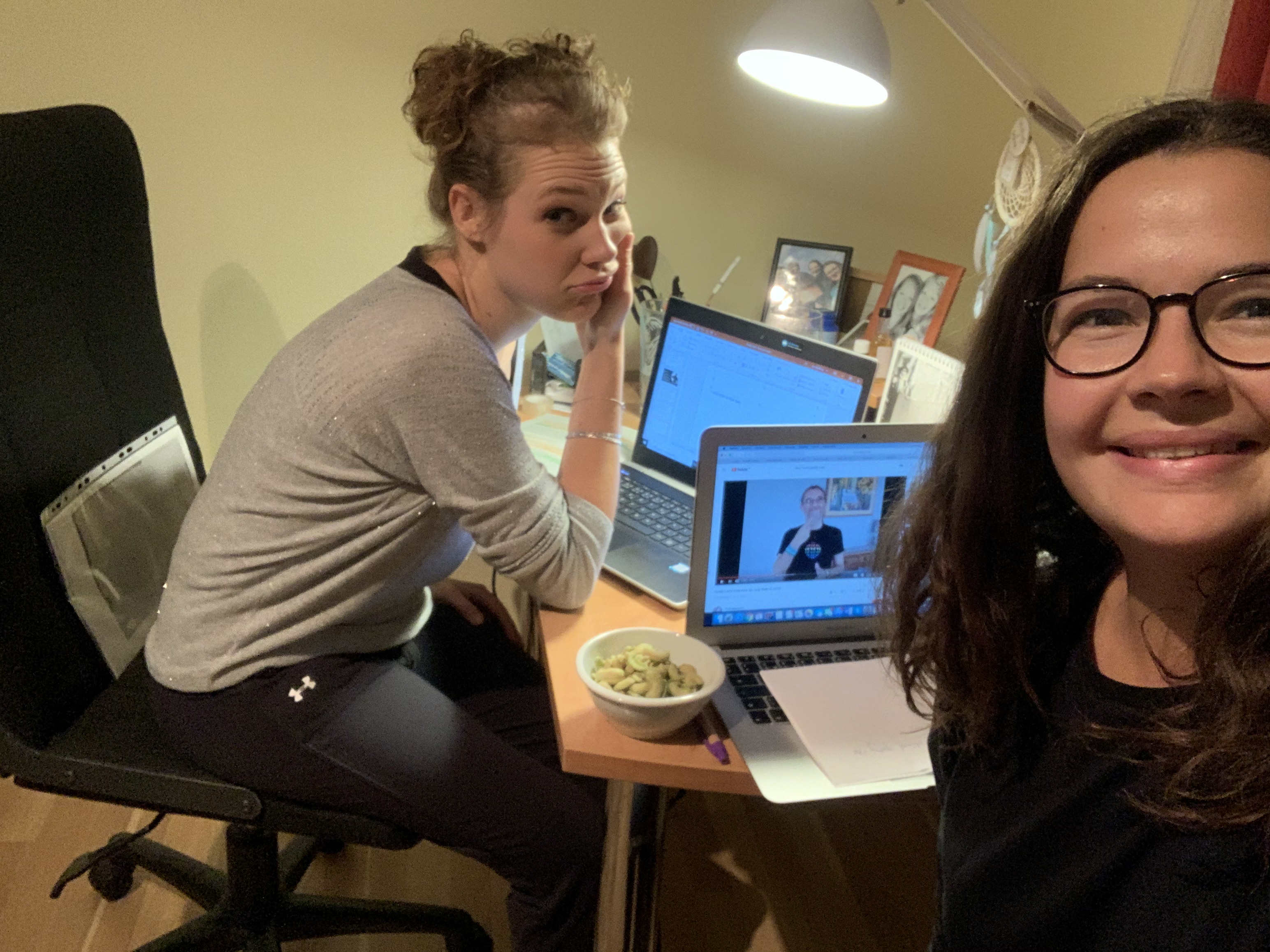 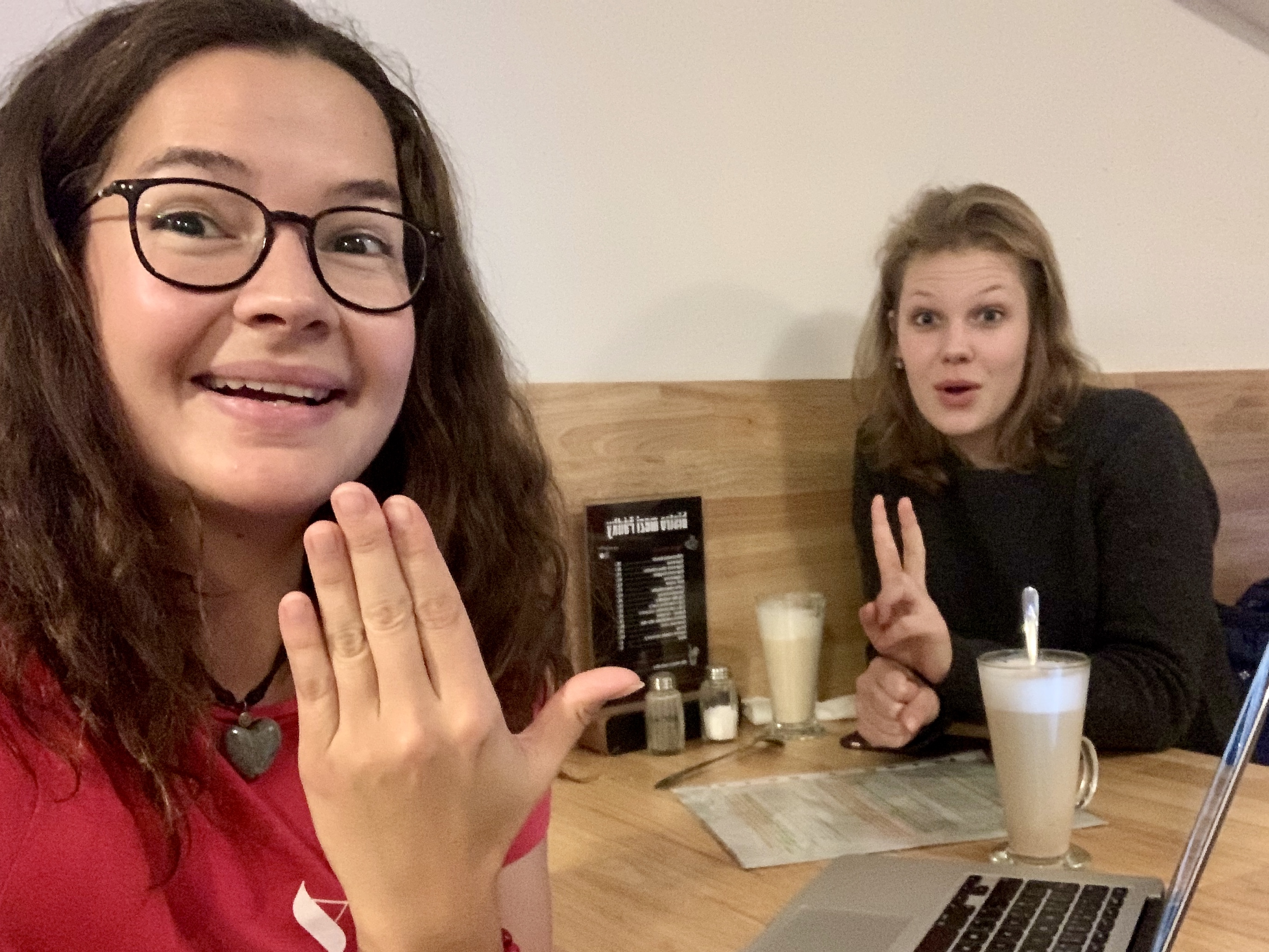